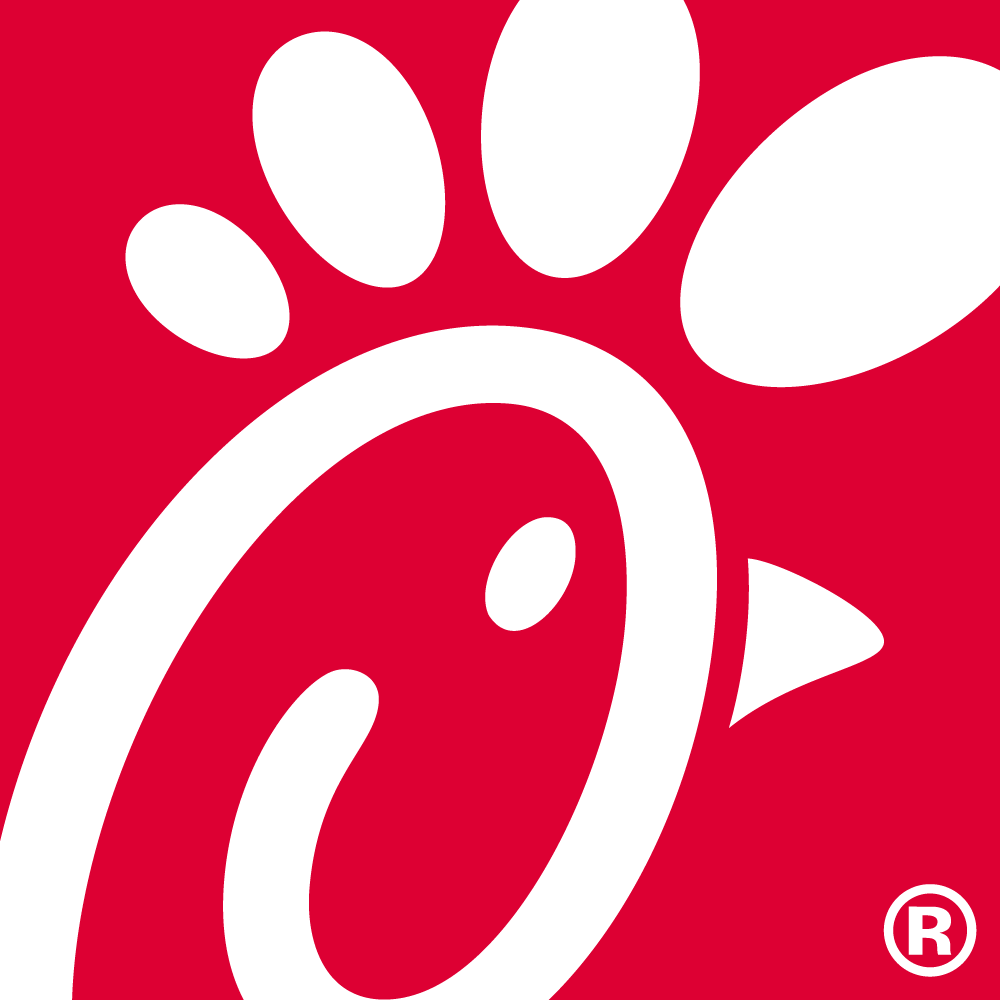 6-7-21Order No. 21-1008317Chick-fil-A36 Apex DriveUrban Affairs Committee MeetingJune 29, 2021
Photographic Examples of Existing Canopies
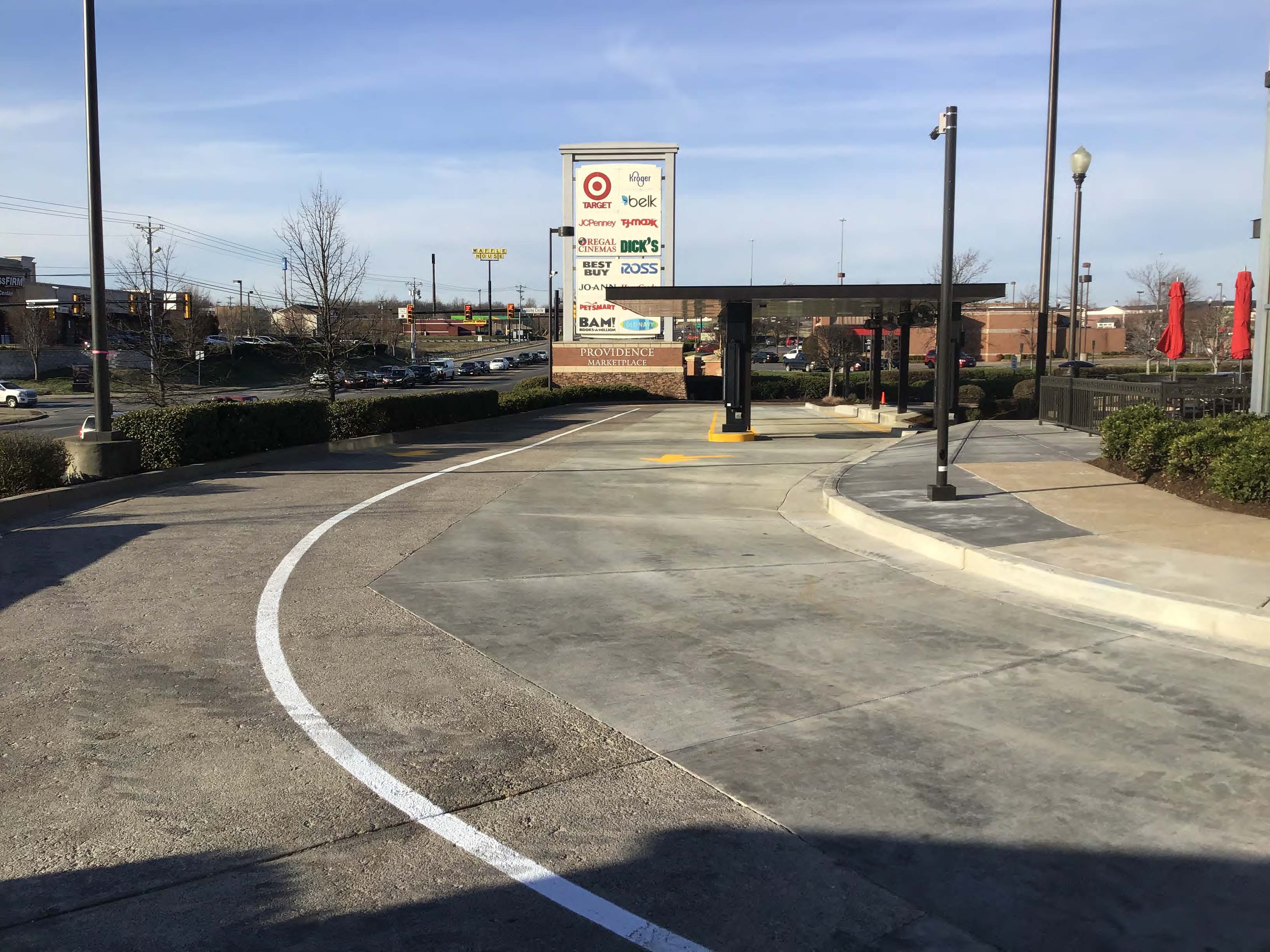 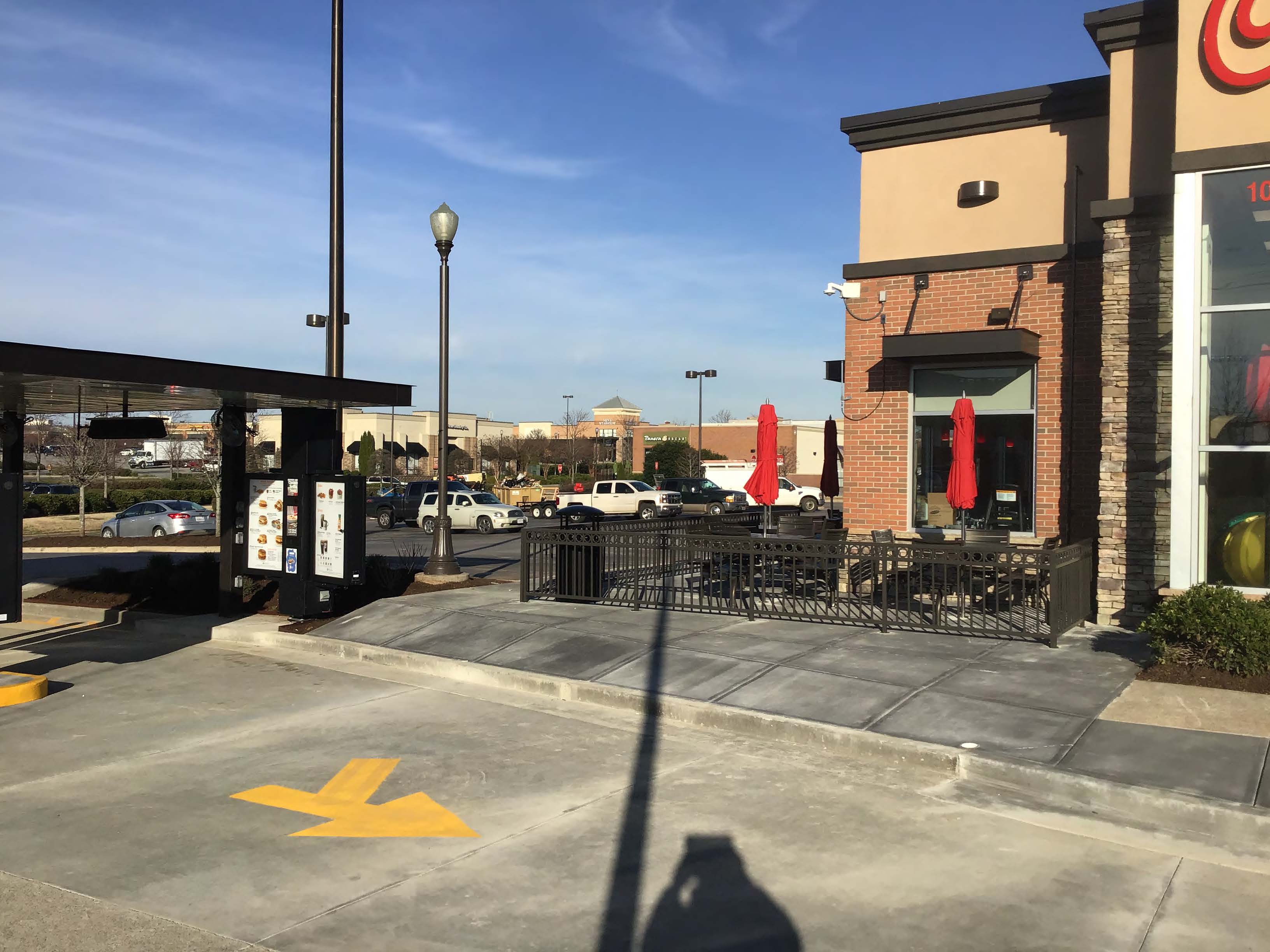 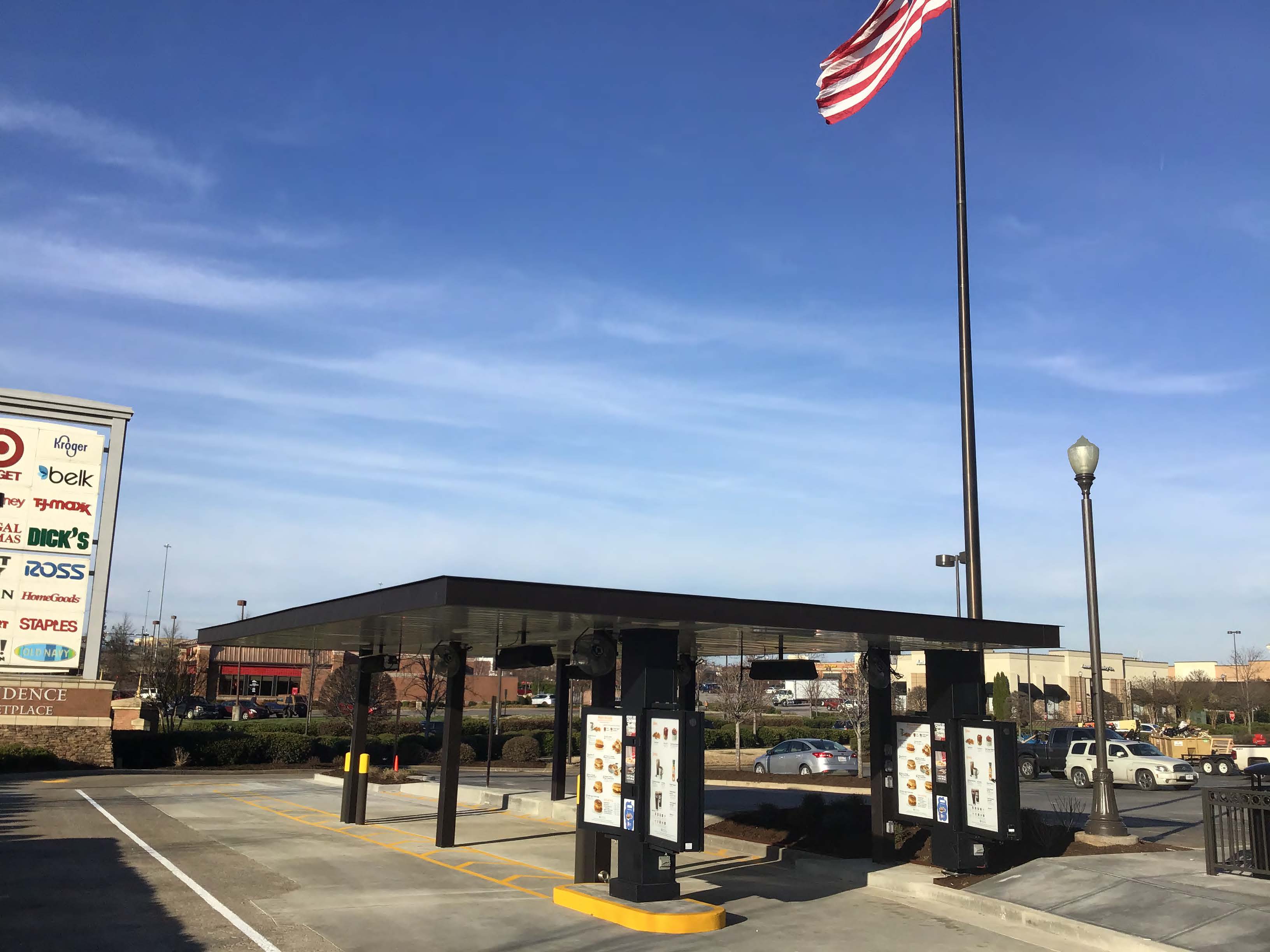 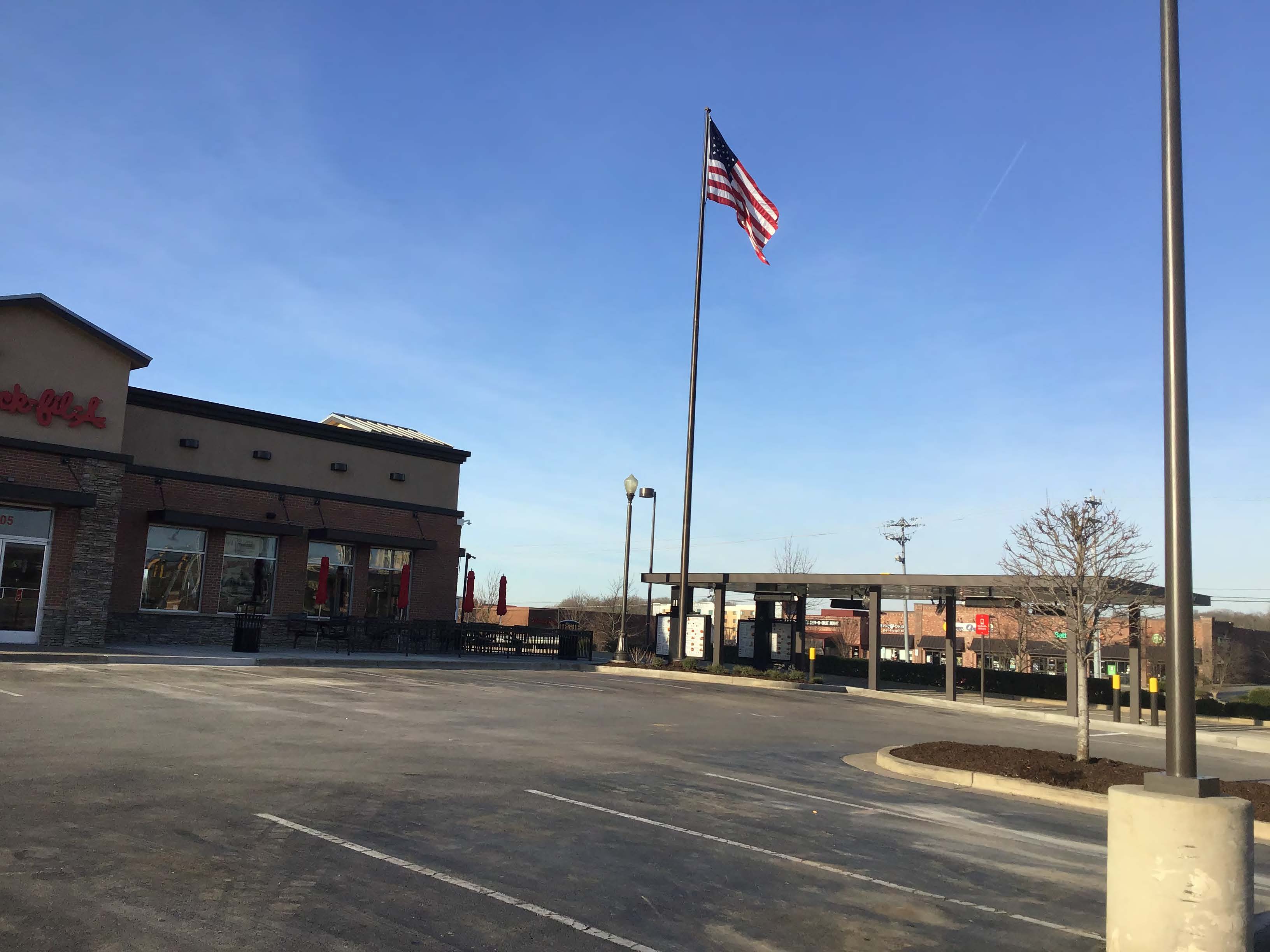 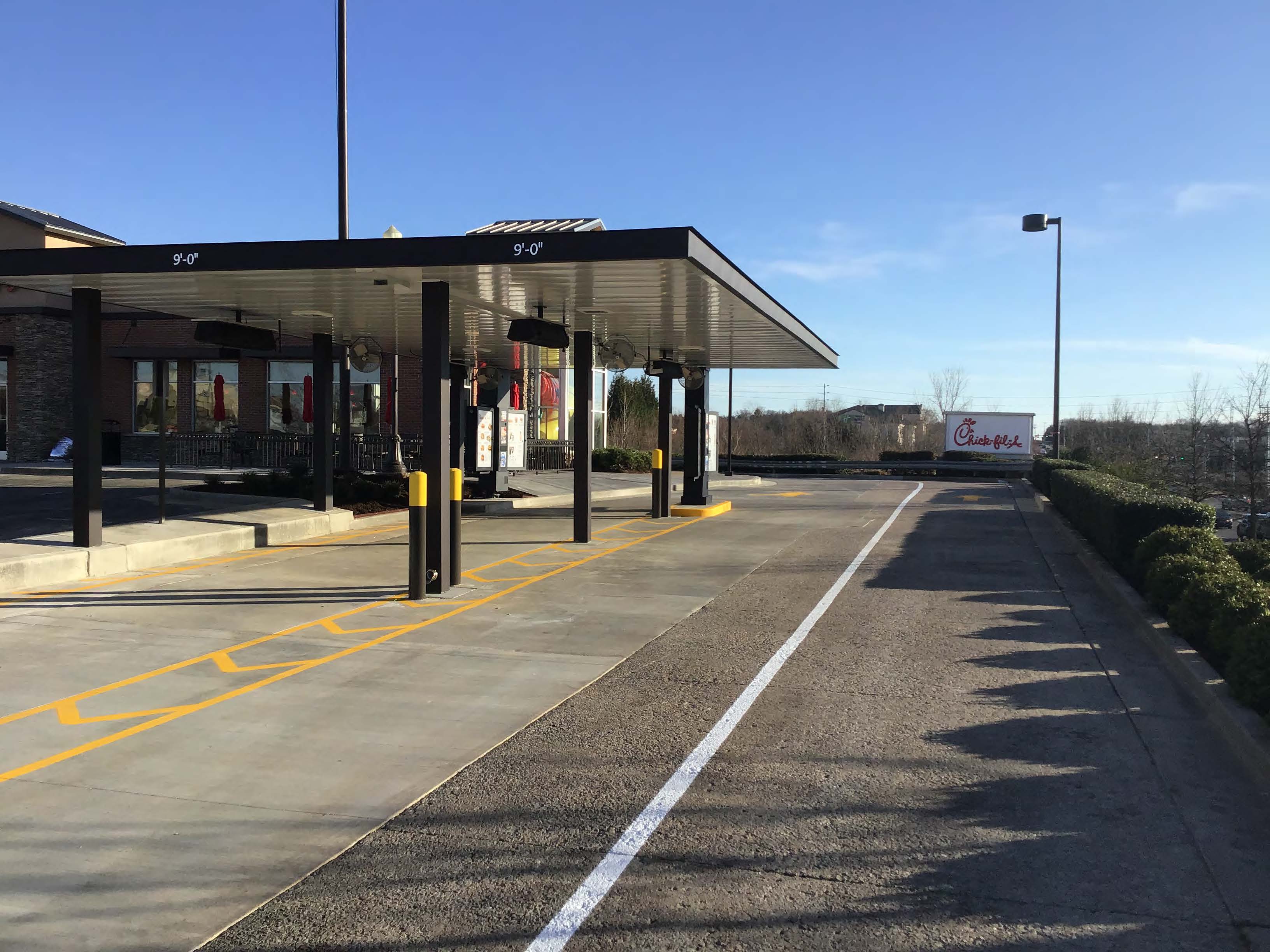 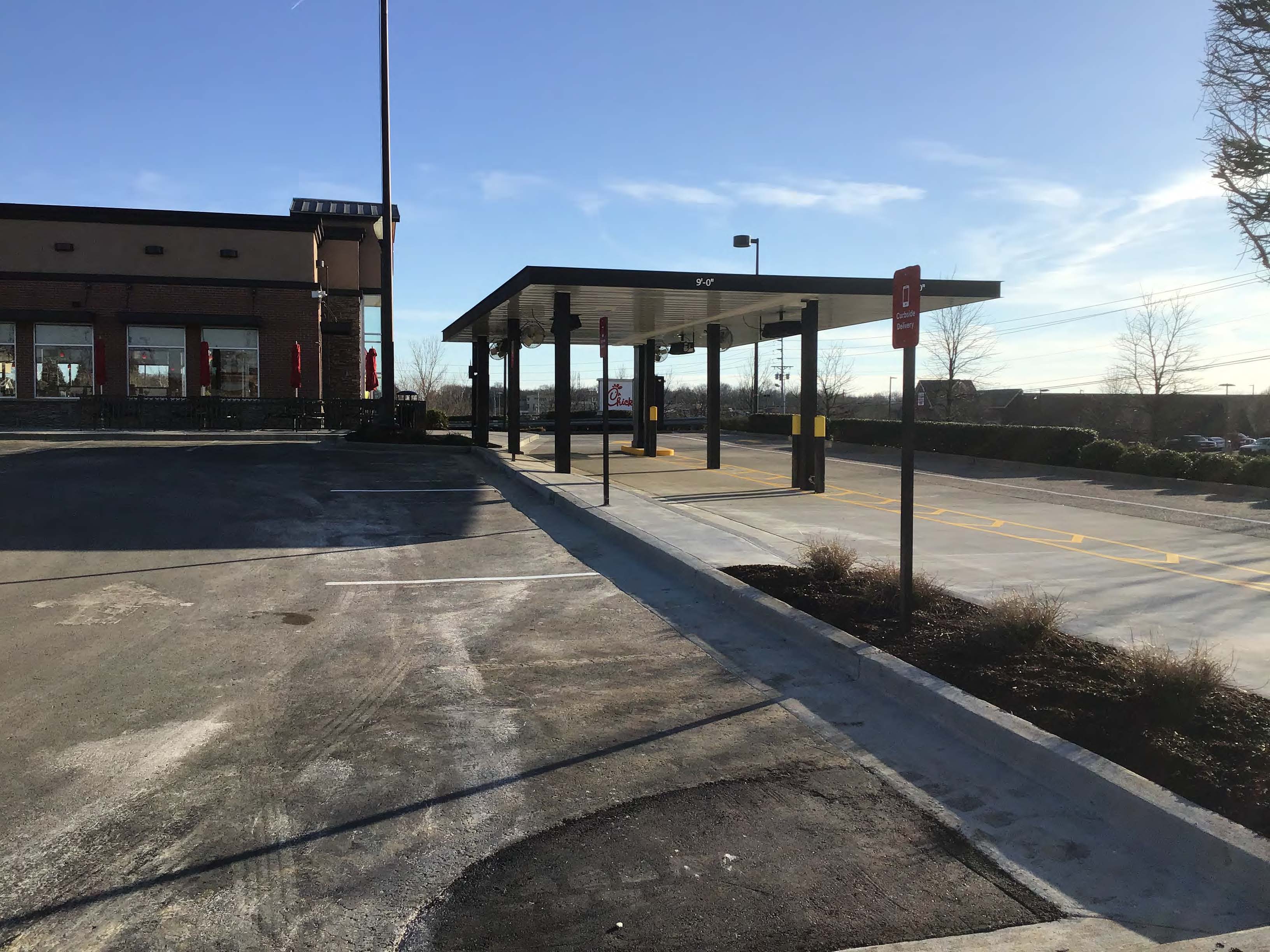 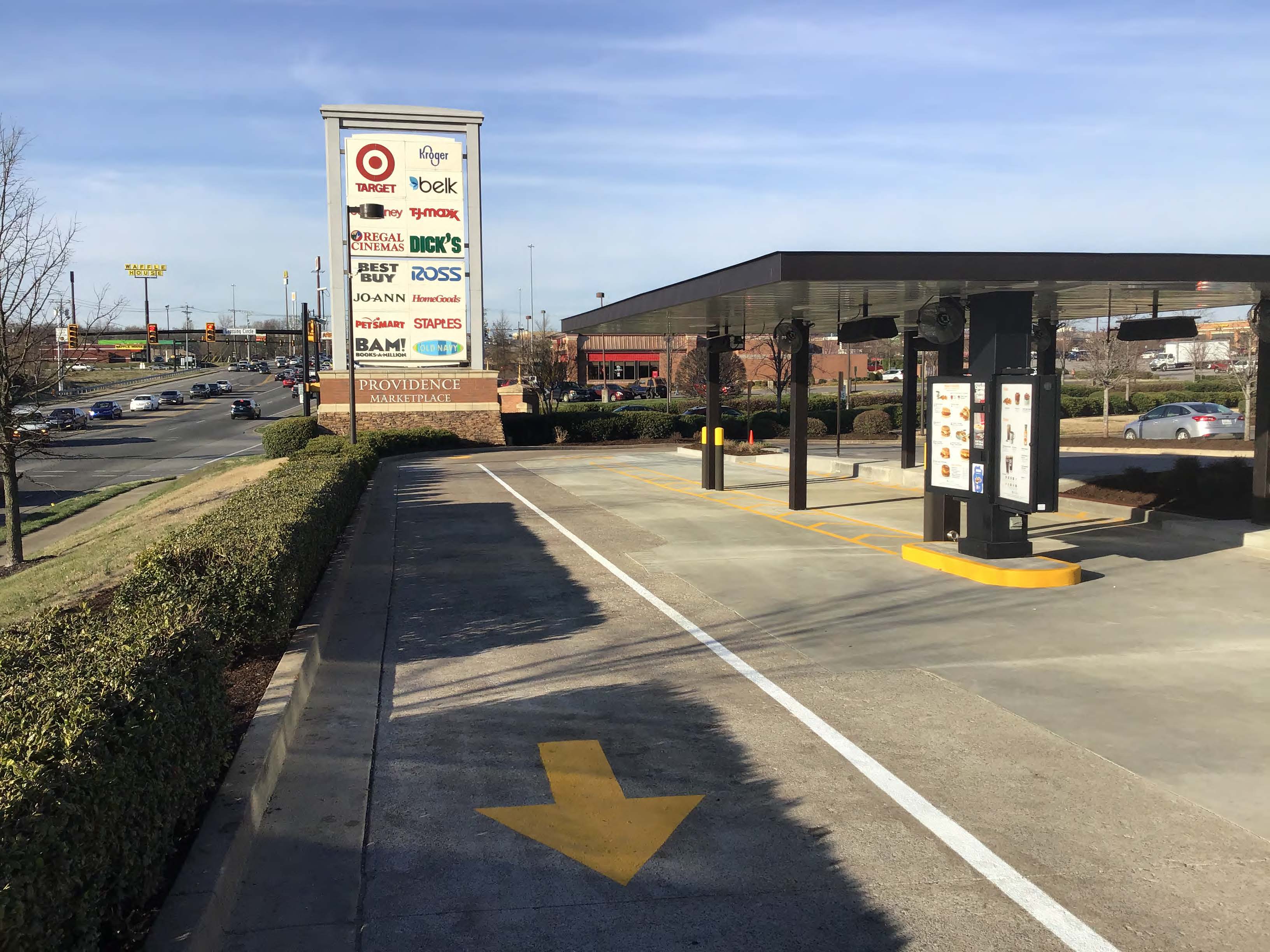 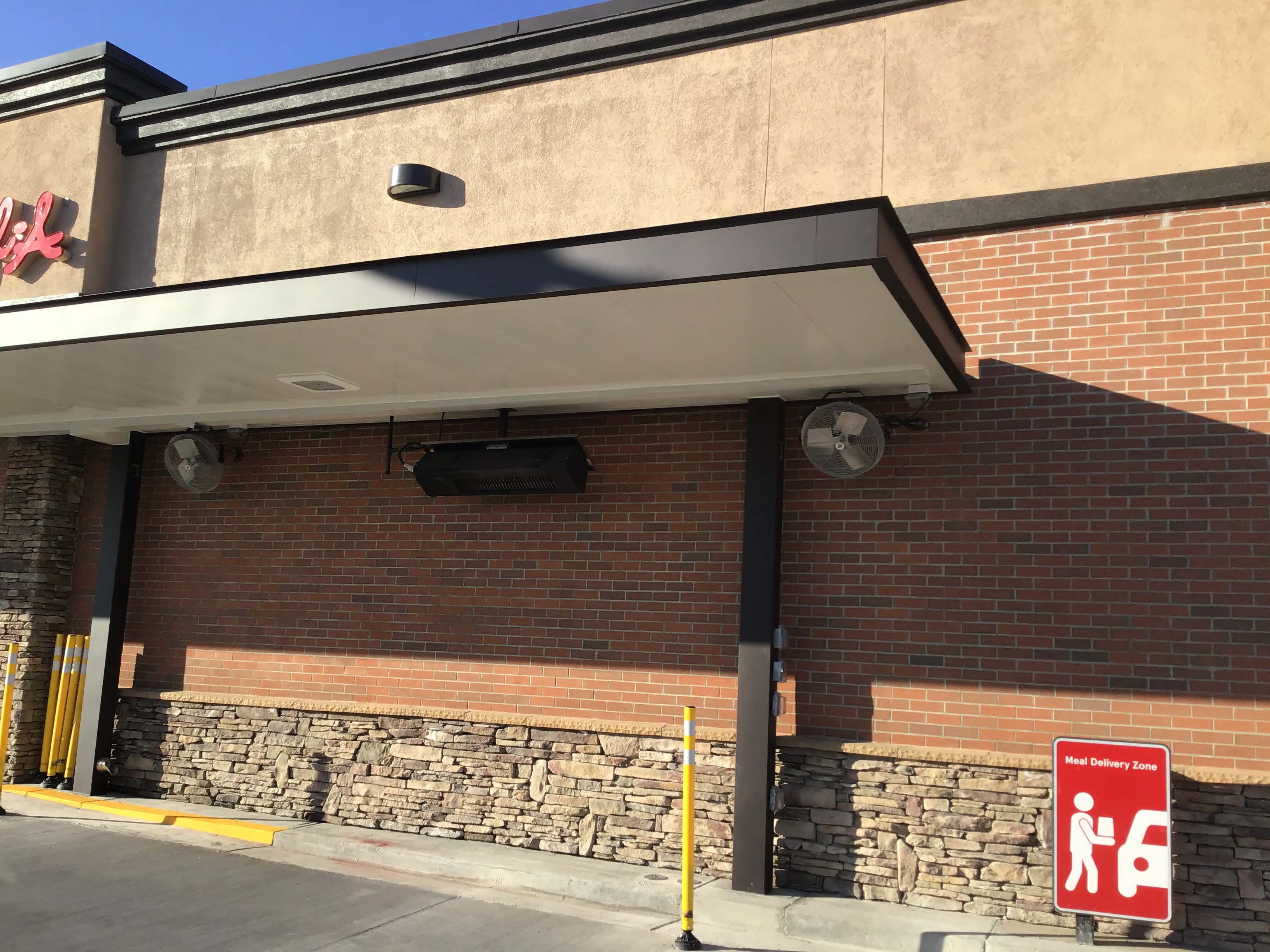 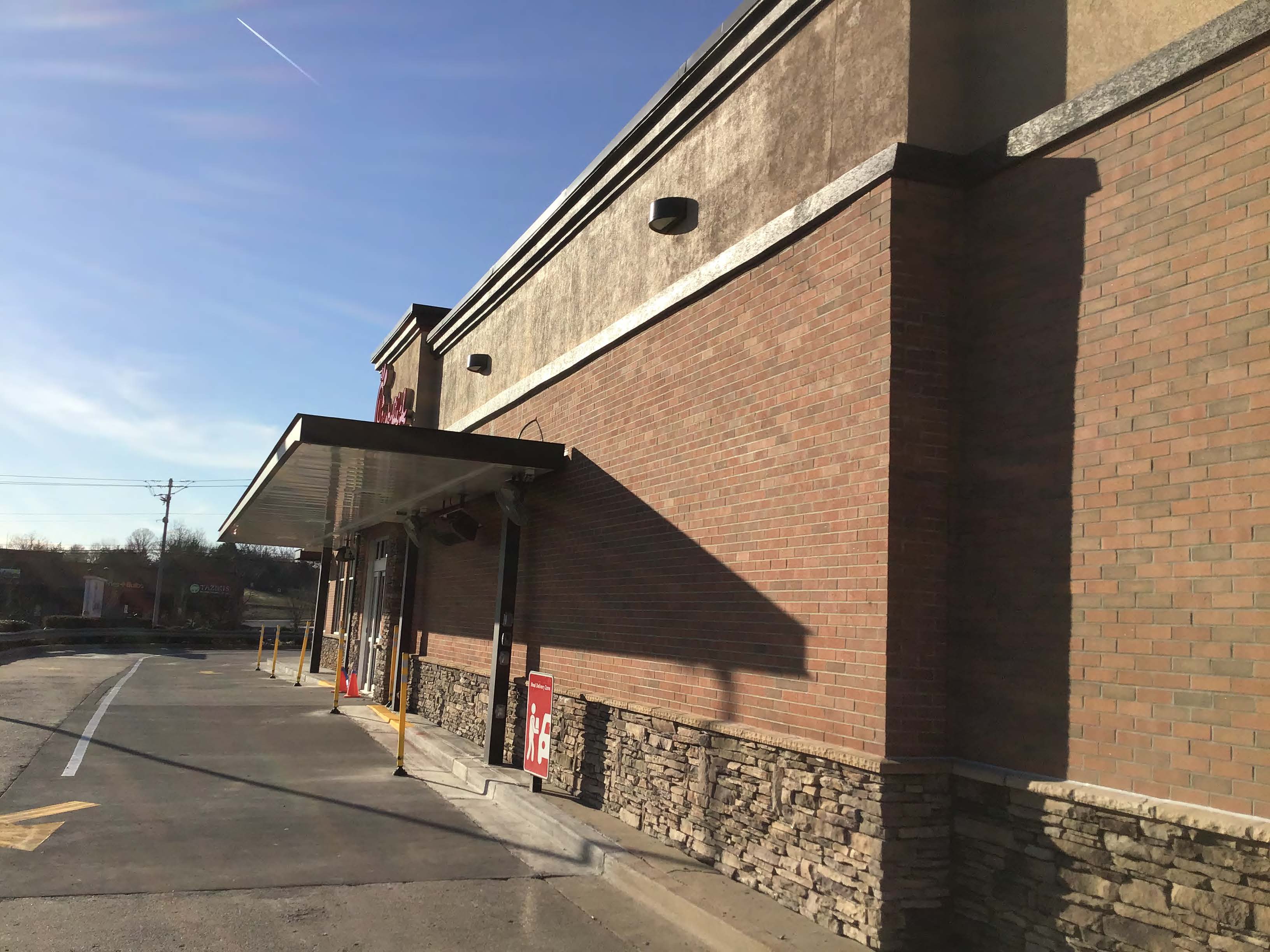 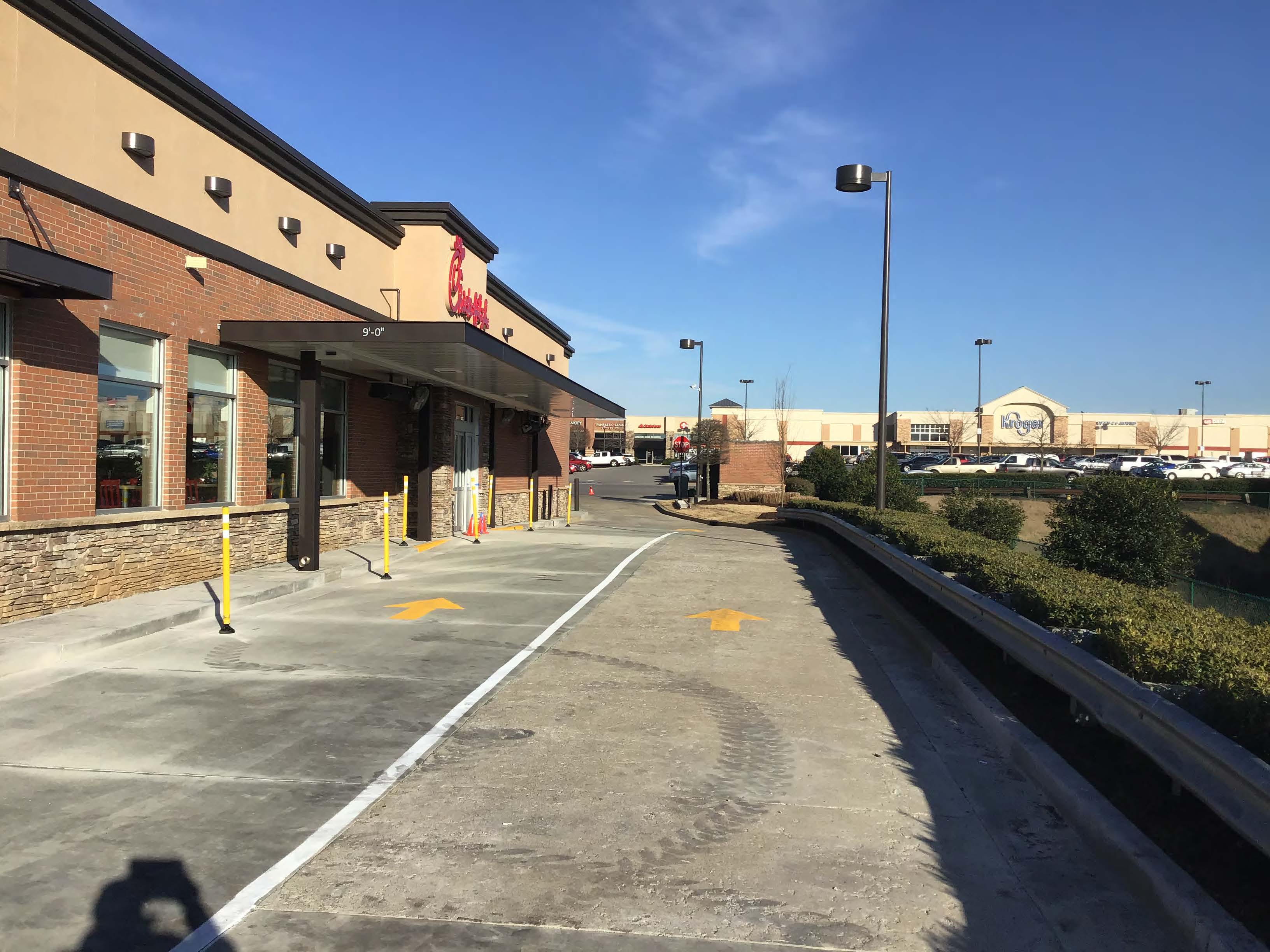 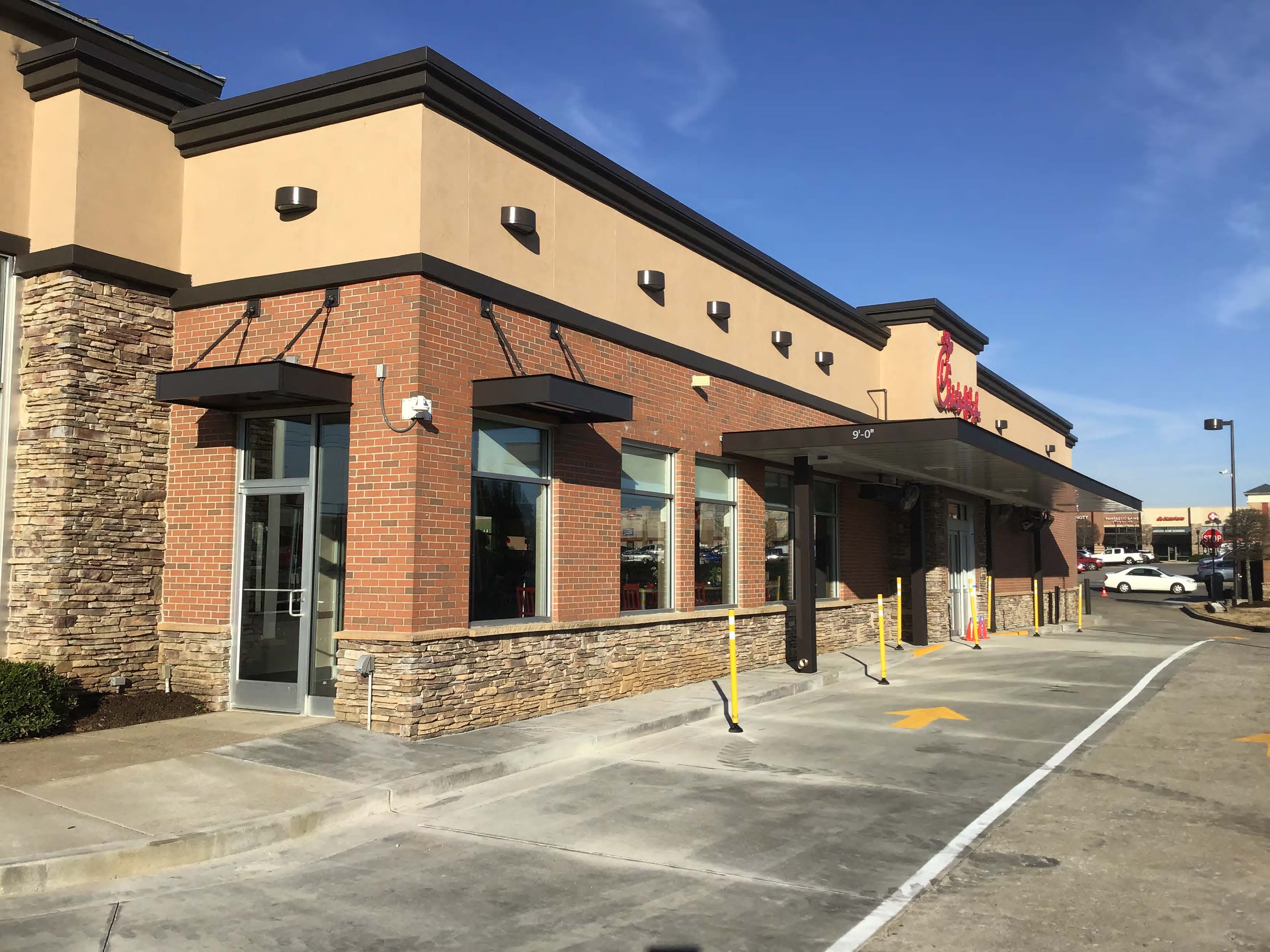 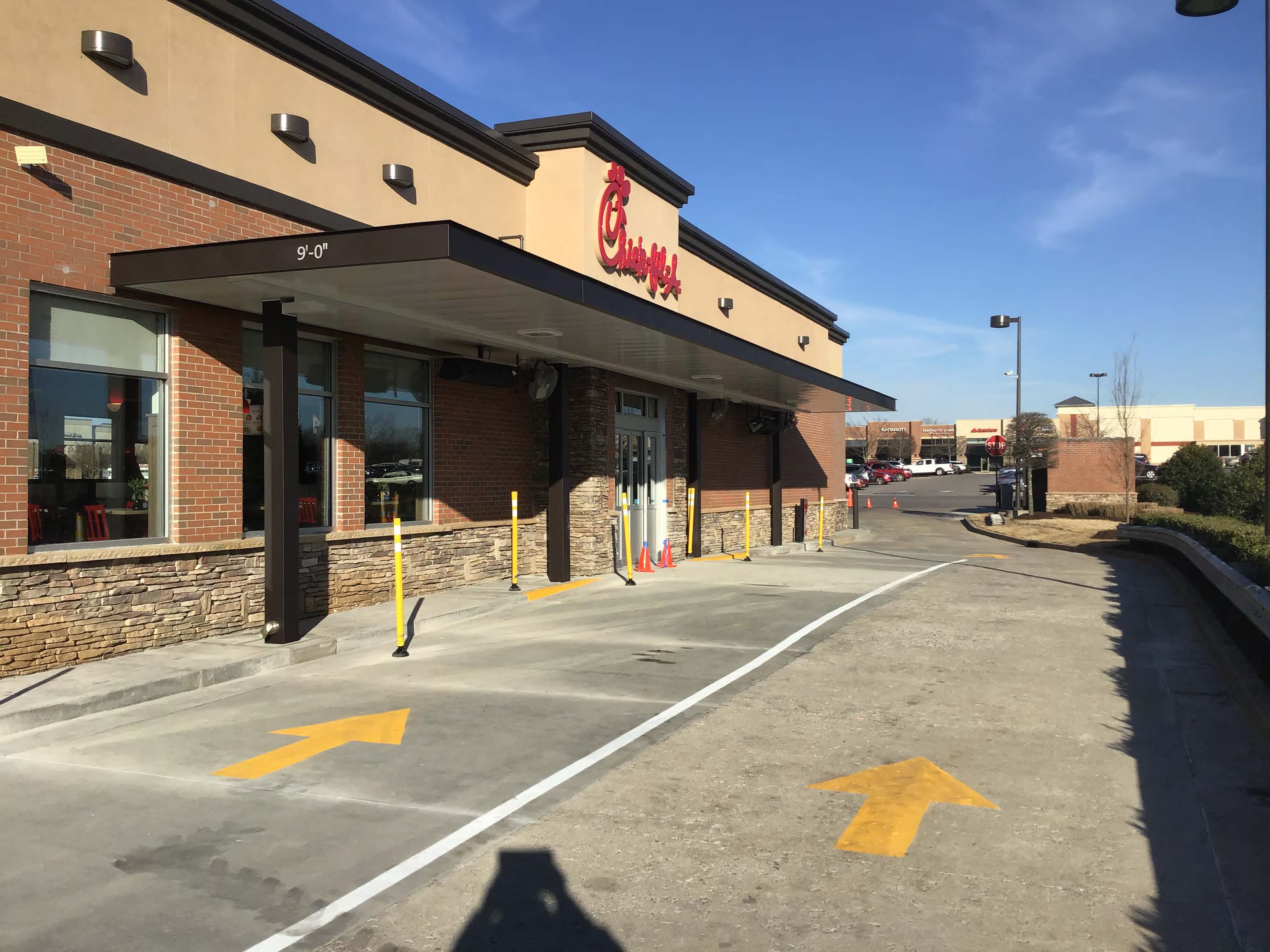 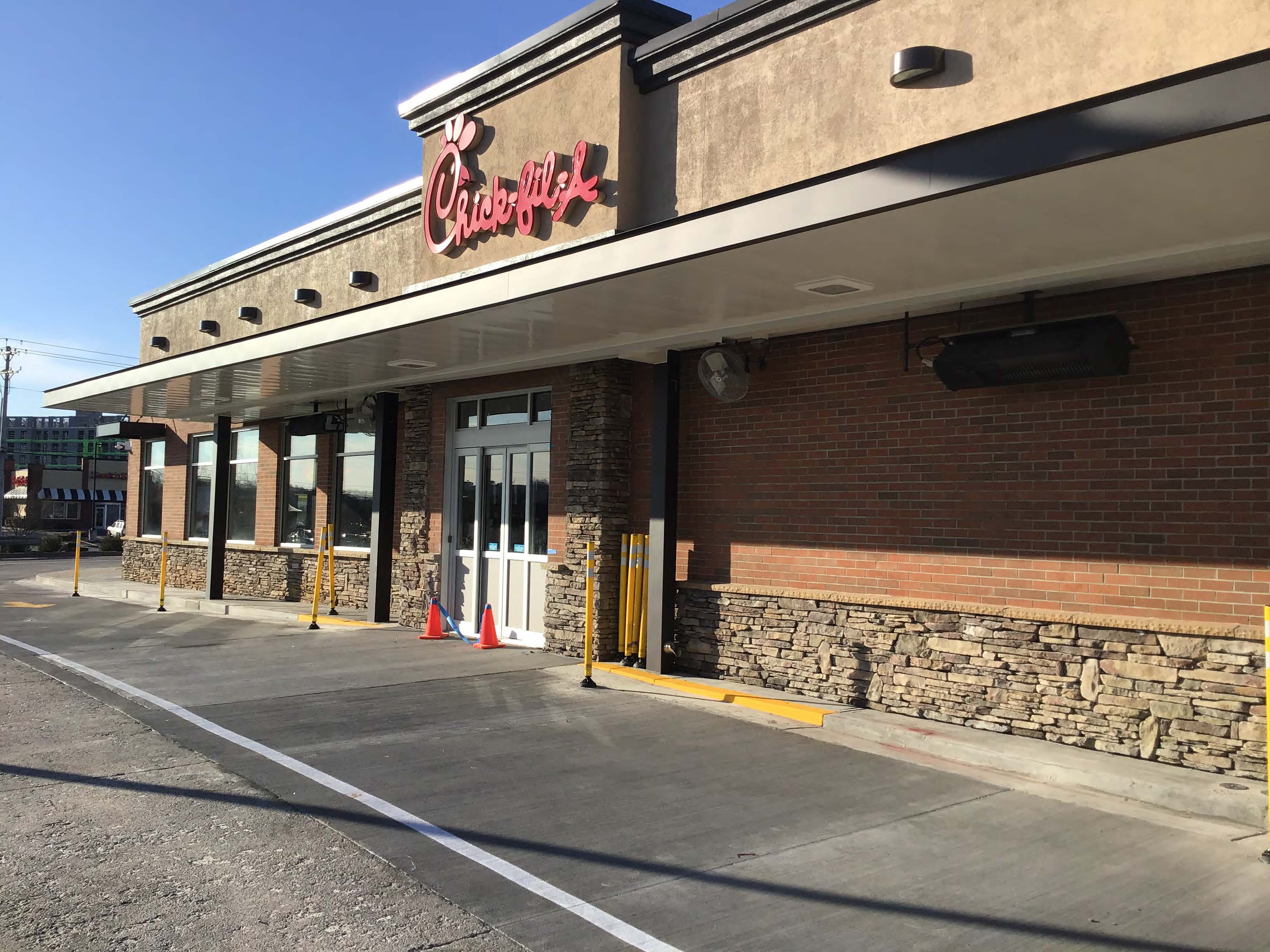 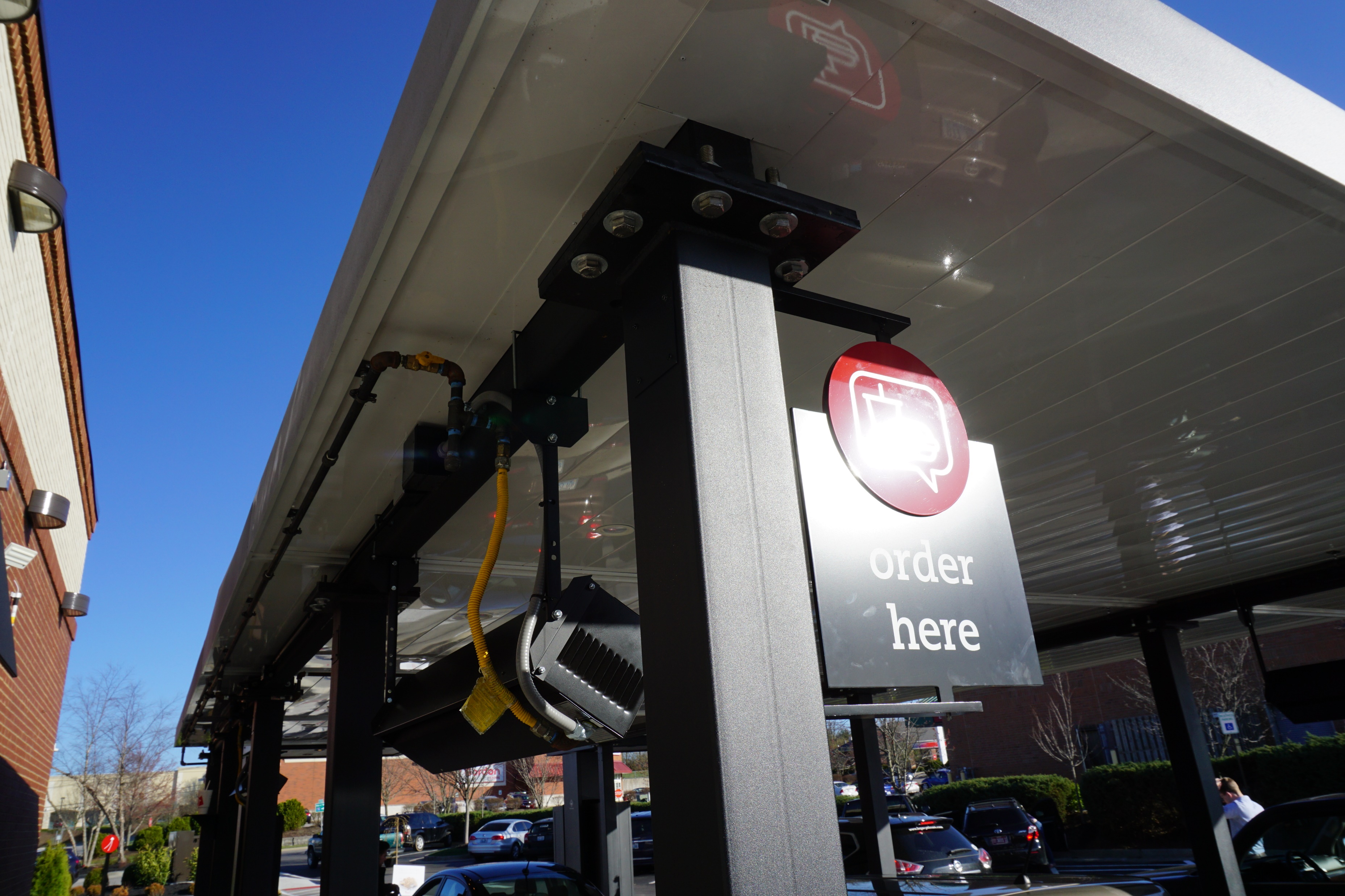 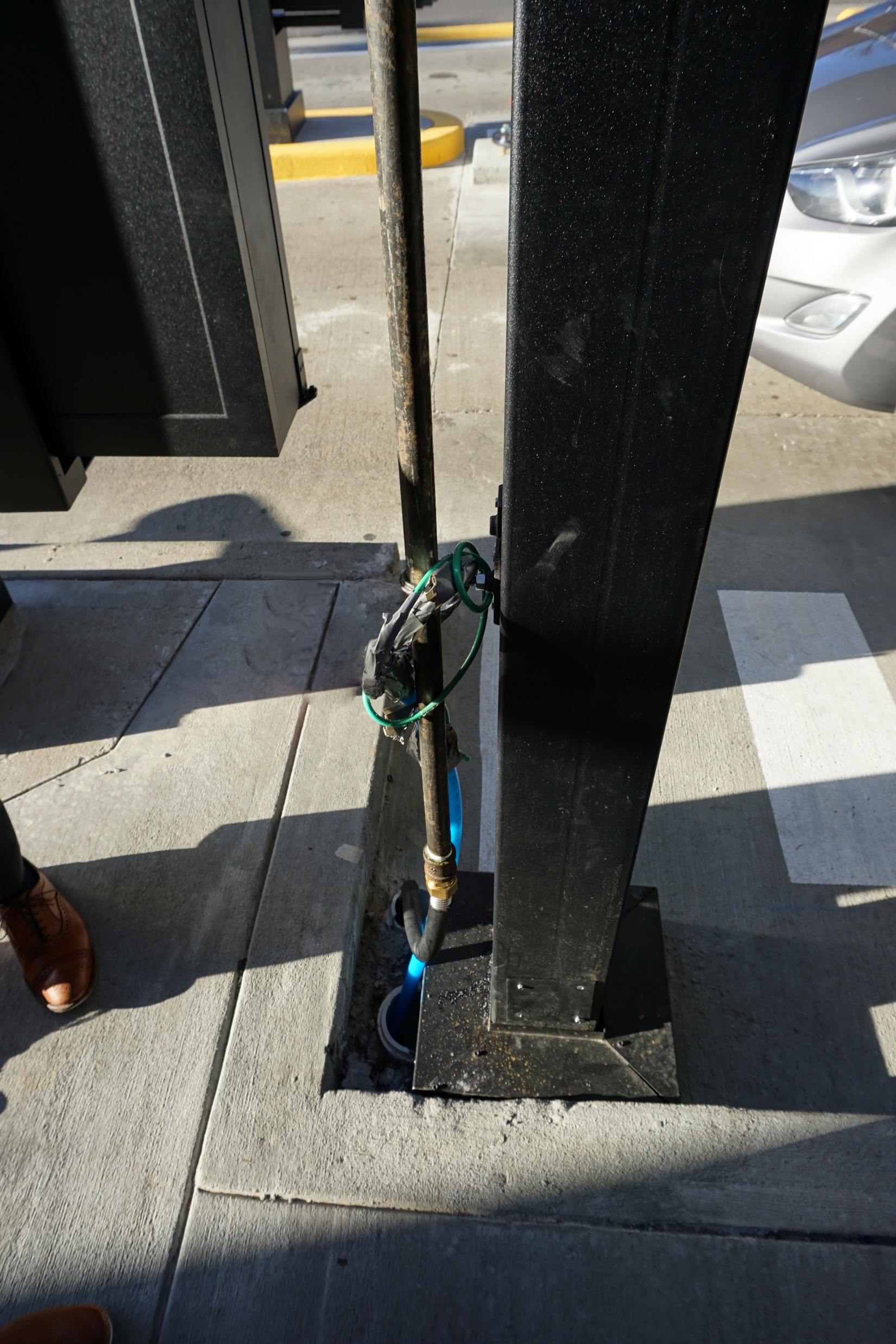 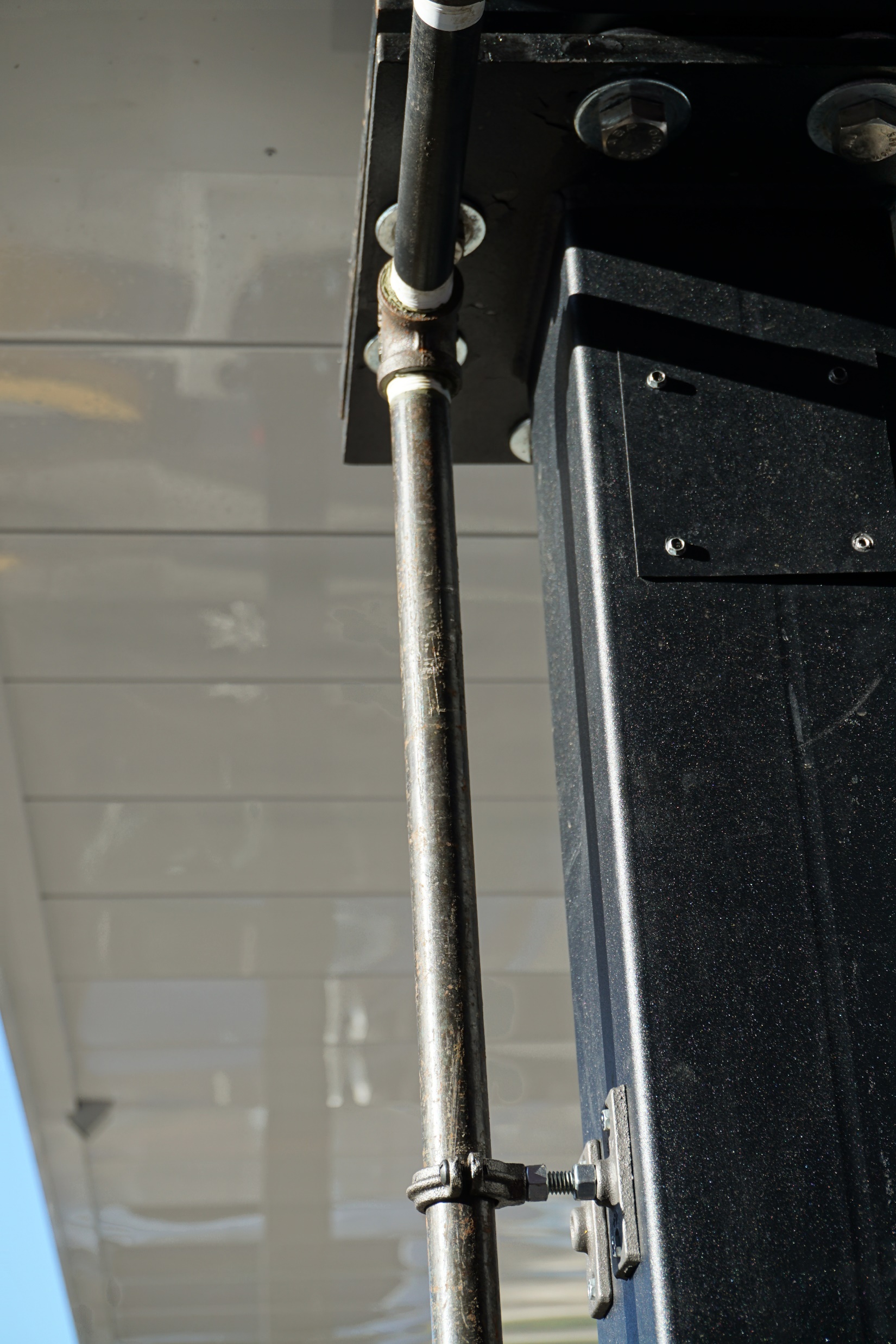 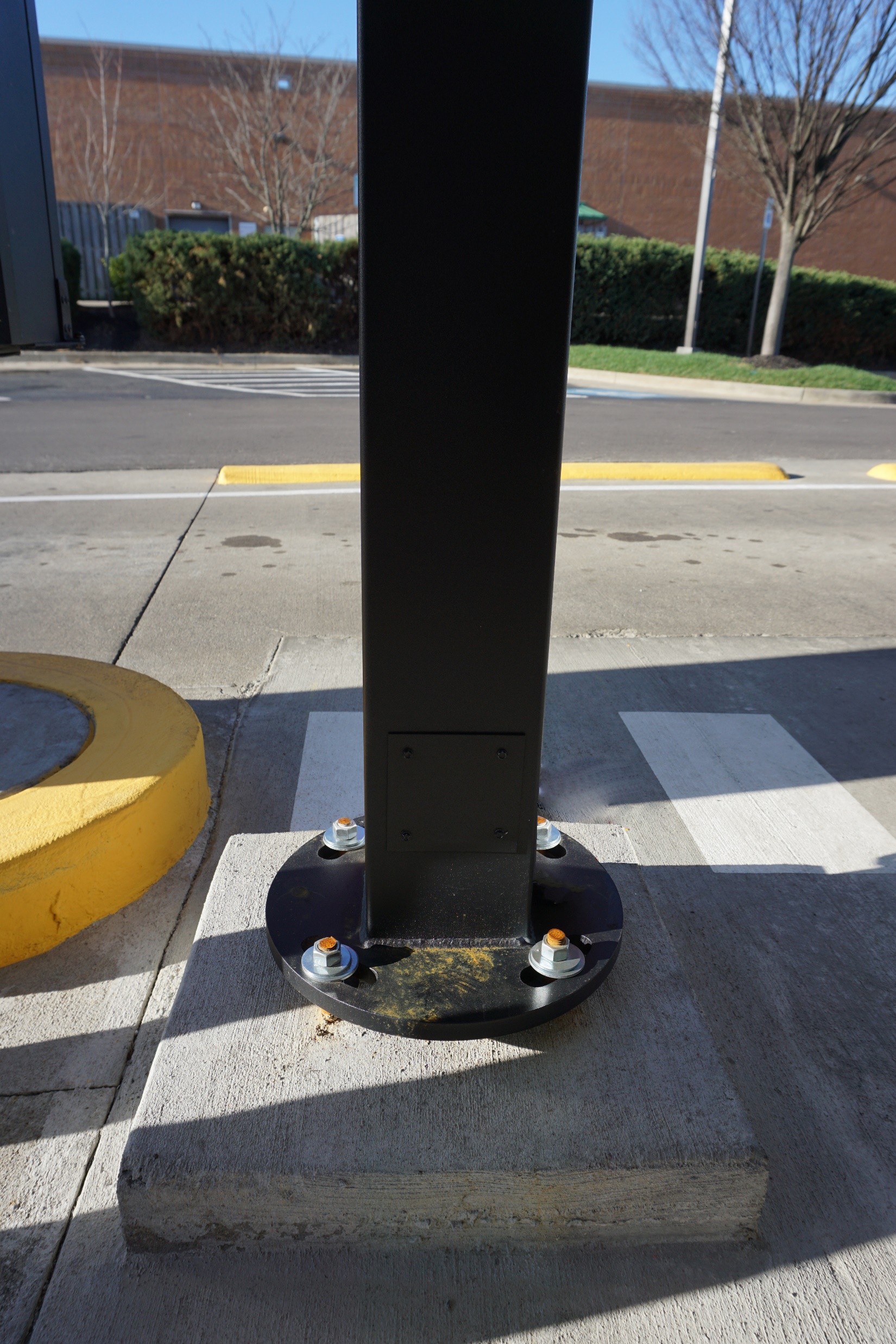 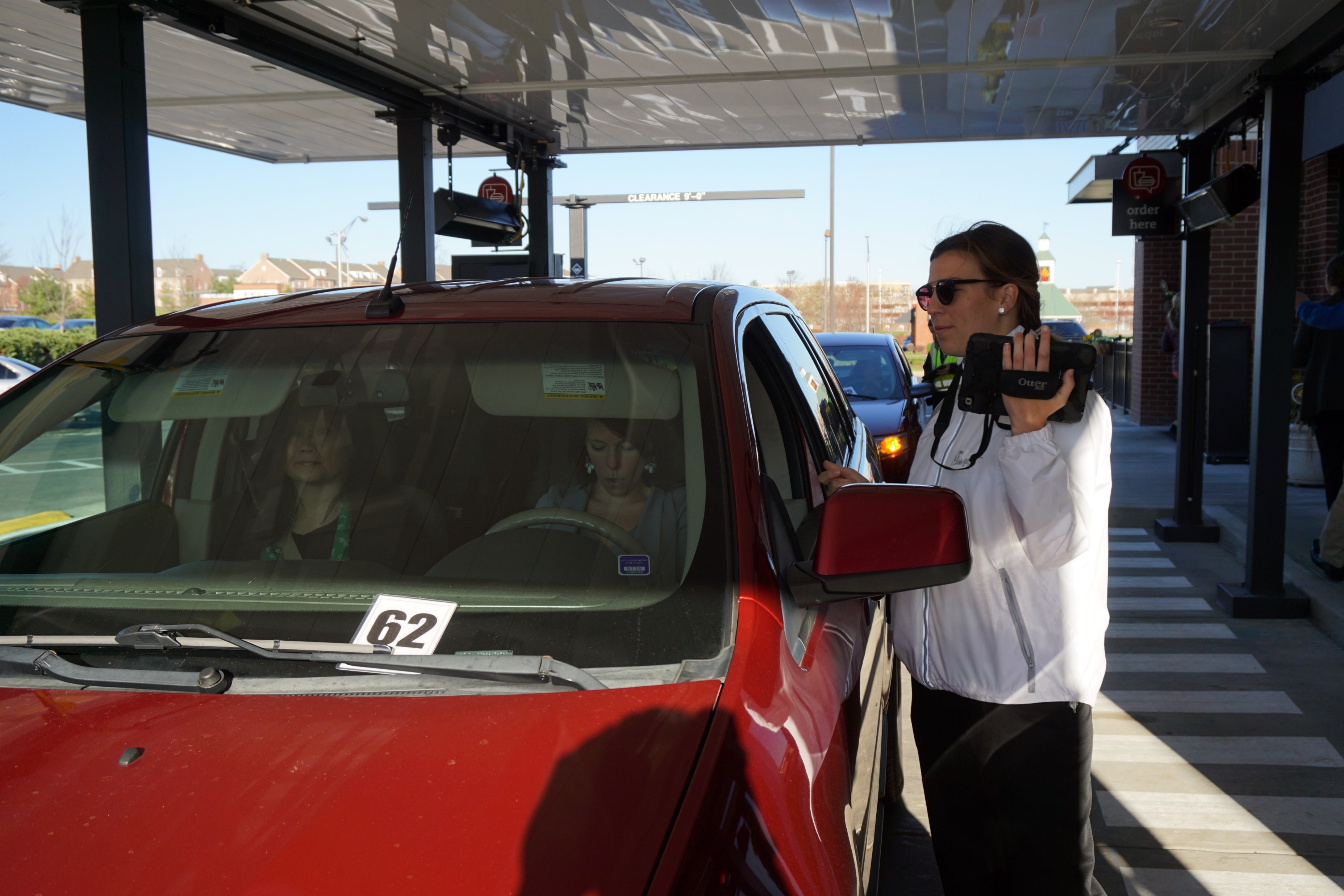 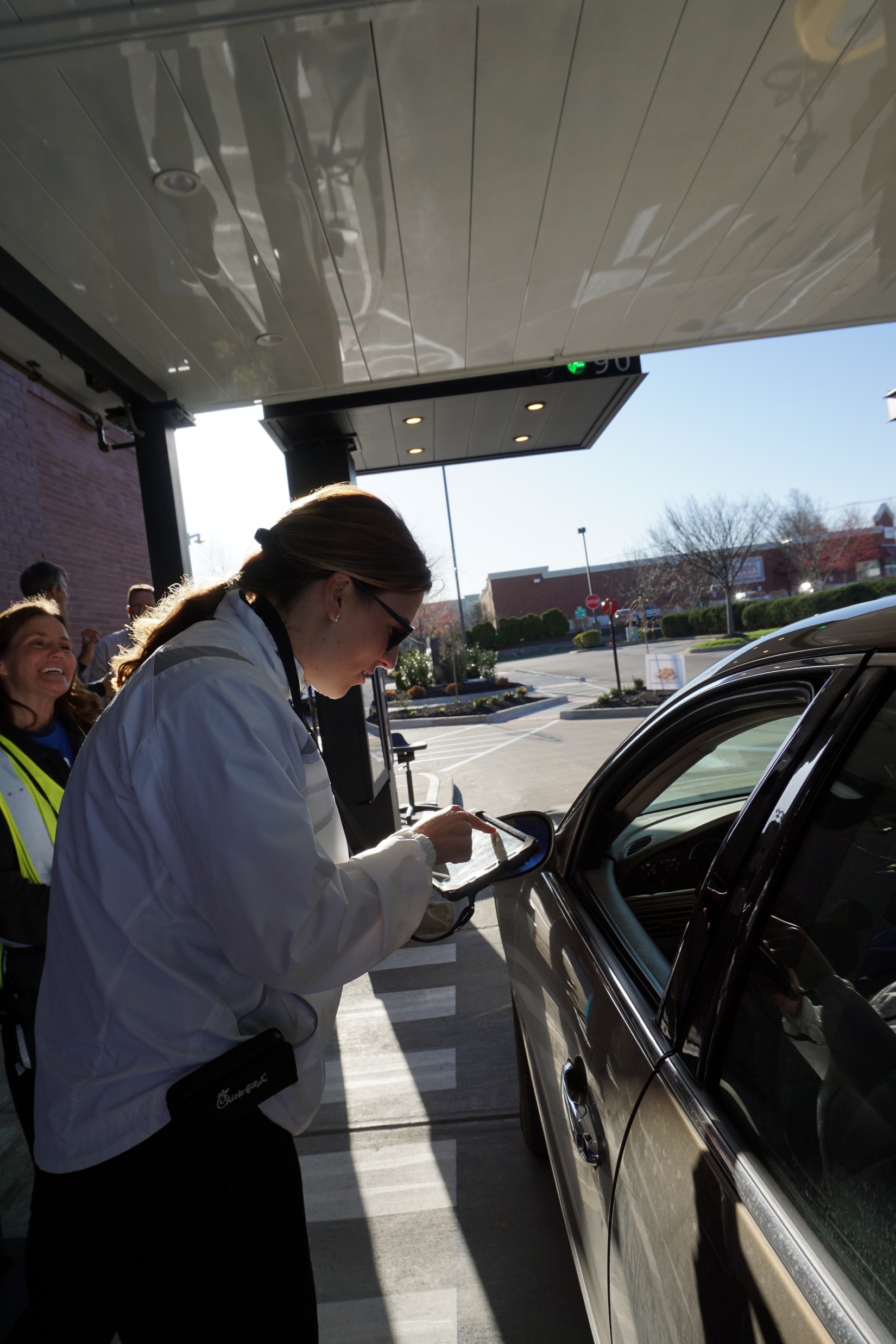 Canopy Heaters
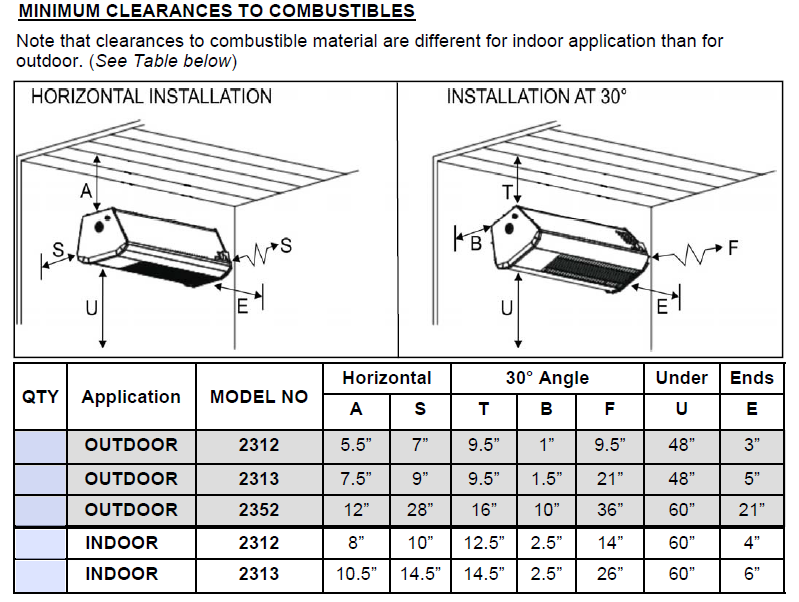 Canopy Heaters
Canopy Fans
Clearance Bars
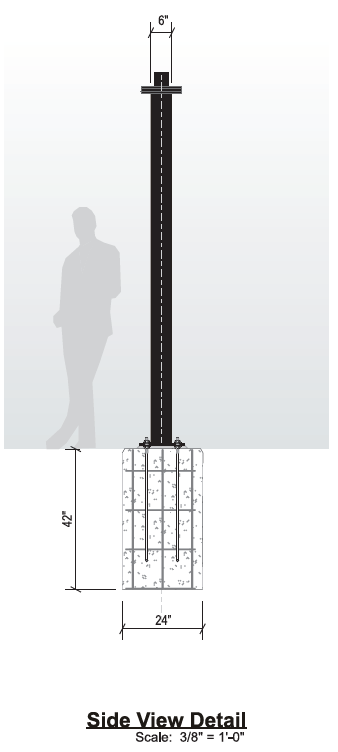 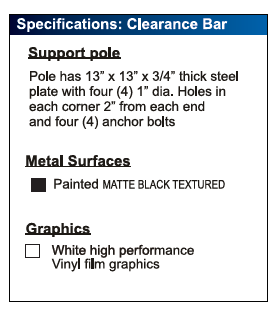 LED Lighting
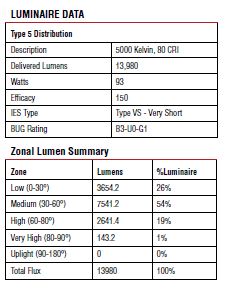 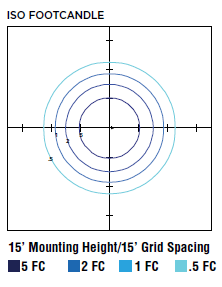 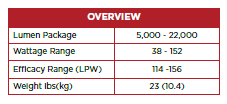 LED Lights vs. CFL Lights
Lower Energy Consumption – LEDs consume 80-90% less energy than incandescent lights.
Longer Life – The life of a quality LED Bulb is estimated to be at least 25,000 hours – that’s over 11 years (based on an average of 6 hours a day). CFL lights are only estimated to have a life span of 10,000 hours or about 4 ½ years.
Durable – LEDs have no filaments, so they can withstand heavy vibrations. They also resist shock and external impacts which make them great for outdoor lighting systems.
Overall Site Plan in Relation to Building
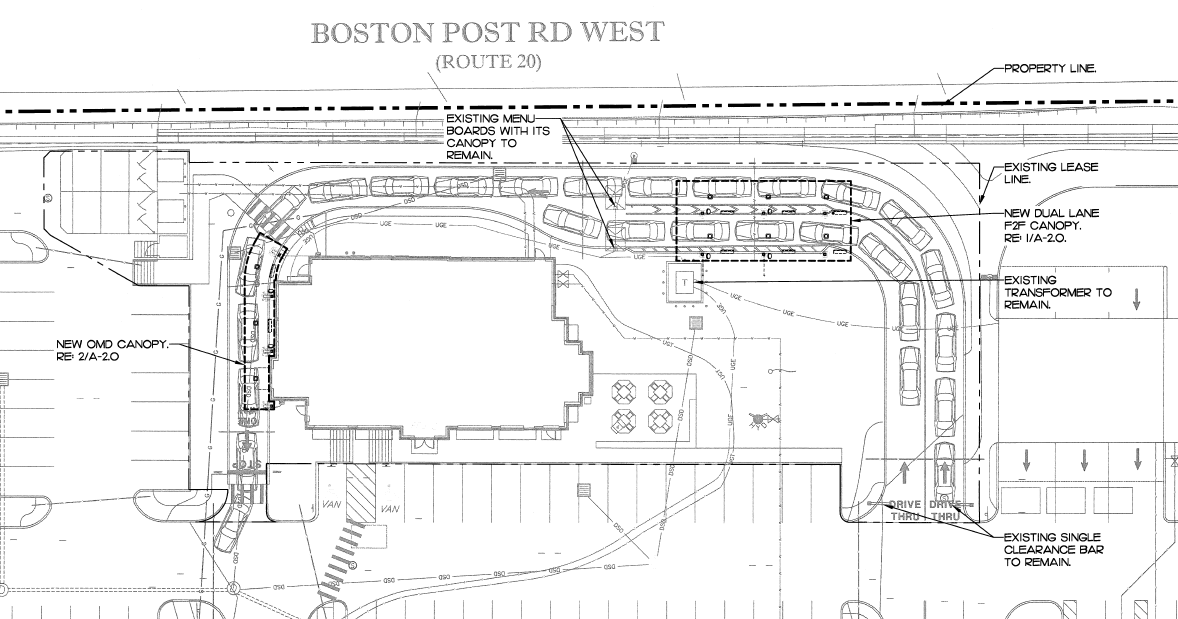 Canopy Plans – Face to Face (F2F) Canopy
F2F Canopy
F2F Canopy – Gas Plan
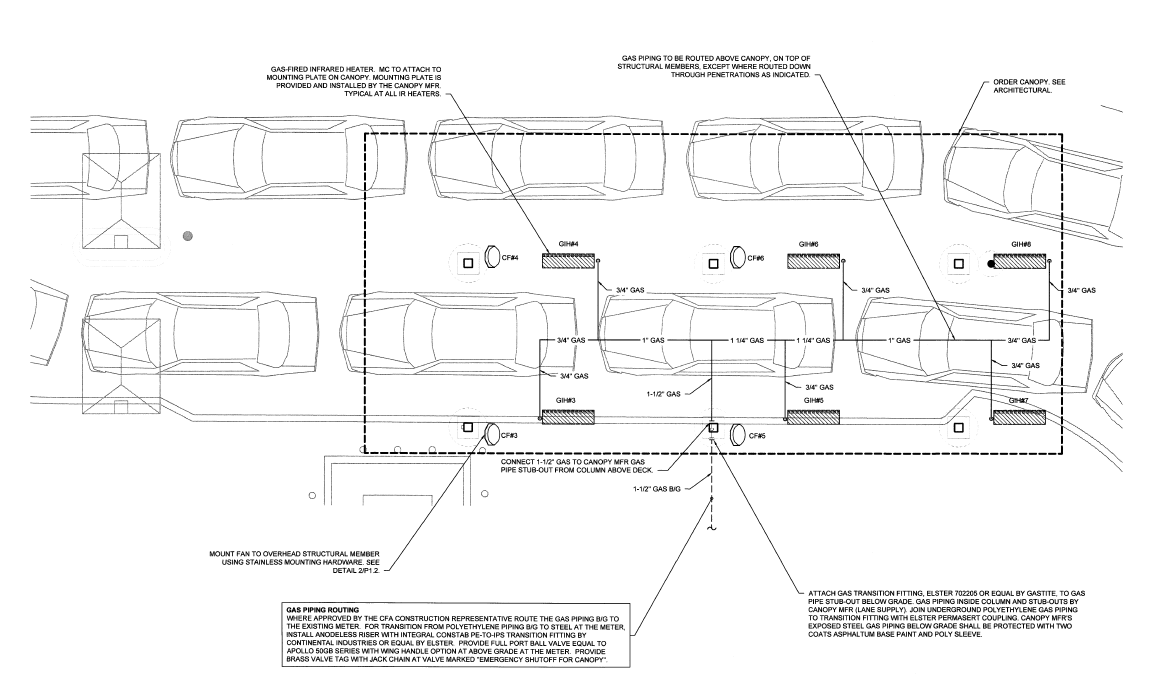 F2F Canopy – Heater Fan Section
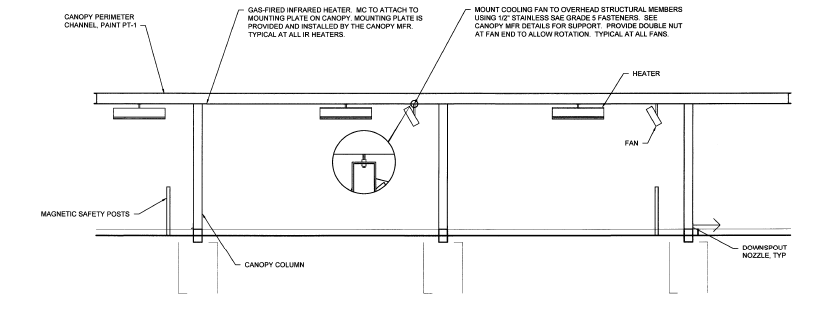 Canopy Plans – Order Meal Delivery (OMD) Canopy
OMD Canopy
OMD Canopy – Gas Plan
OMD Canopy – Heater Fan Section
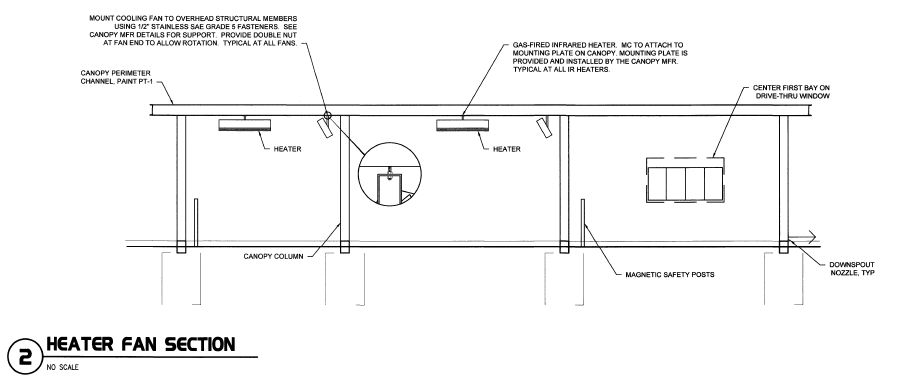 Chick-fil-A Representatives Are Available to Answer any Questions You May Have
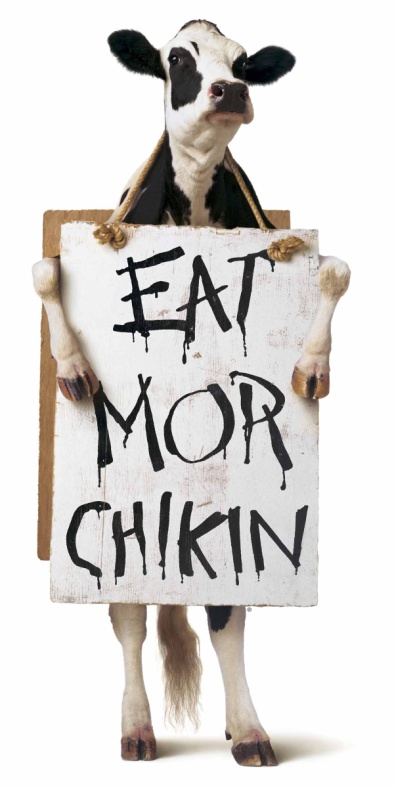